ISNE 101
Week 7
Dr. Ken Cosh
This Week
The future of ICT
What can we expect next?

Subtopics
Ubiquitous Computing
Augmented Realities
Quote
"As the century closed, the world became smaller. The public rapidly gained access to new and dramatically faster communication technologies. Entrepreneurs, able to draw on unprecedented scale economies, built vast empires. Great fortunes were made. The government demanded that these powerful new monopolists be held accountable under antitrust law. Every day brought forth new technological advances to which the old business models seemed no longer to apply. Yet, somehow, the basic laws of economics asserted themselves. Those who mastered these laws survived in the new environment. Those who did not, failed.“
Quote
‘If you asked a farmer 100 years ago what kind of advance he'd like to see in farming in the next century, he'd be likely to say something along the lines "a horse twice as strong that eats half as much oats".’ 
Anon
Quote
“Having tasted the benefit of interconnection, we will continue the process until virtual reality is "real reality". That is, our senses will no longer be limited to the here and now. The ultimate user interface will be a direct neural stimulation and output. Our eyes will become cameras and our ears, microphones. We will touch, taste, and smell remotely. We will share direct brain-brain links, achieving "mind-meld" with others.”
Steve Czarnecki (Lockheed Martin)
Traditional View of a Computer
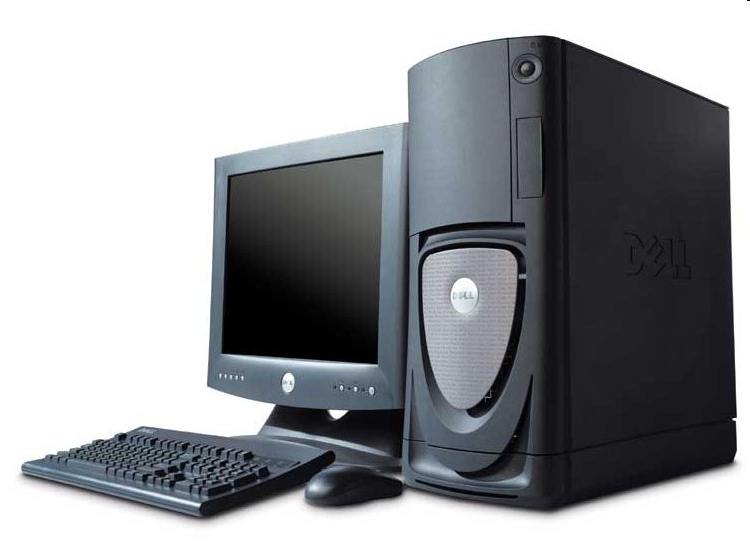 Keyboard
Mouse
Box
Monitor


When we want to do some work, we find the computer
What’s Changed? (Changing)
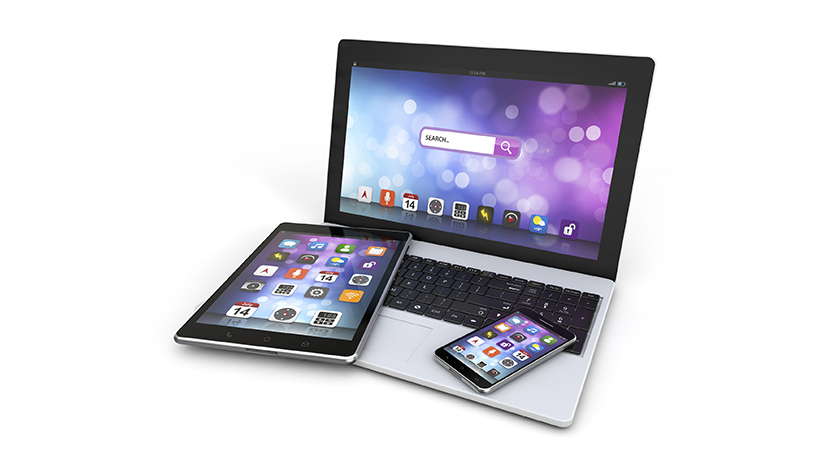 Mobility
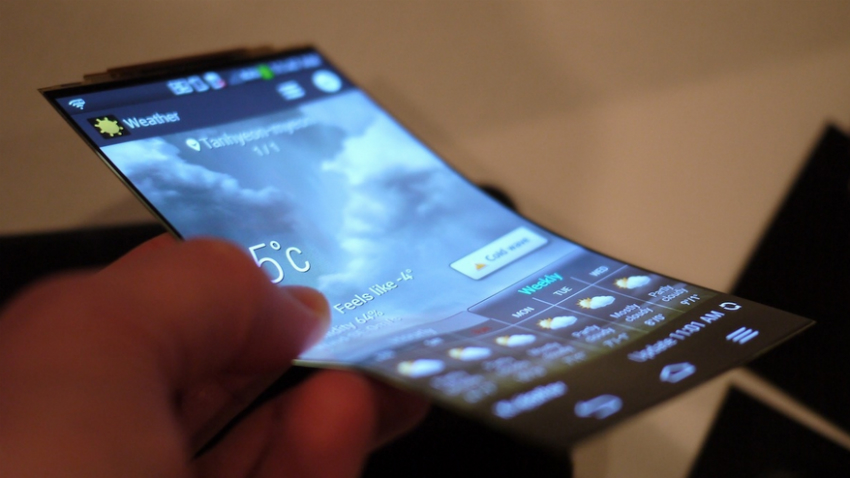 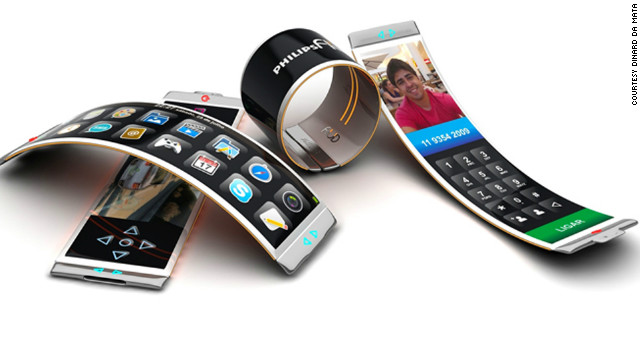 What’s Changed? (Changing)
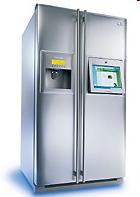 Computing services distributed throughout physical world, and integrated into it
What is it?
Ubiquitous Computing (or Pervasive Computing)
Computing devices become so commonplace, we don’t distinguish them from “normal” environment.
Ubiquitous Computing
“Machines that fit the human environment instead of forcing humans to enter theirs will make using a computer as refreshing as a walk in the woods.” (Weiser)
Break away from the desktop paradigm (desktop metaphor).
Rather than forcing the user to search for the interface, make the computer locate and serve the user.
Weiser
“Activate the world.  Provide hundreds of wireless computing devices per person per office, of all scales (from 1” displays to wall sized)… …This is different from PDAs, dynabooks, or information at your fingertips.  It is invisible, everywhere computing that does not live on a personal device of any sort, but is invisible in the woodwork.” 
“We wanted to put computing back in its place, to reposition it into the environmental background, to concentrate on human-to-human interfaces, and less on human-to-computer ones”
IoT – The Internet of Things
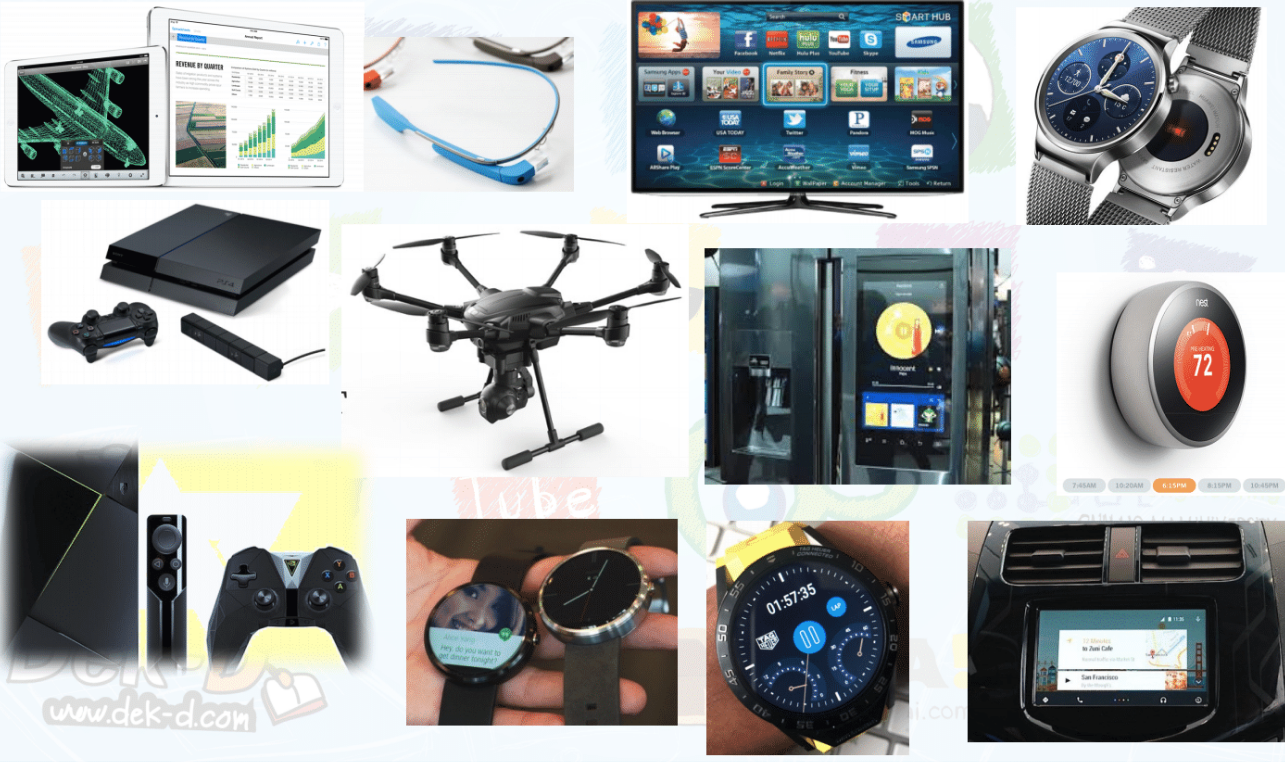 People Demand Access to More Data (Information)
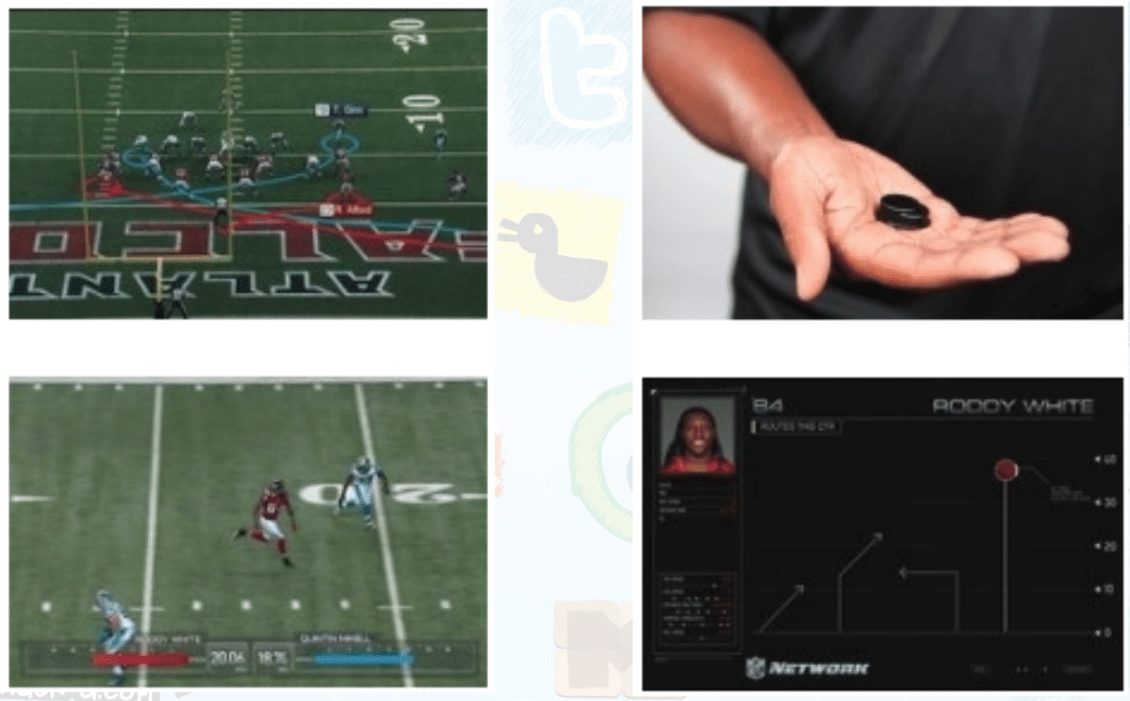 More Powerful Devices
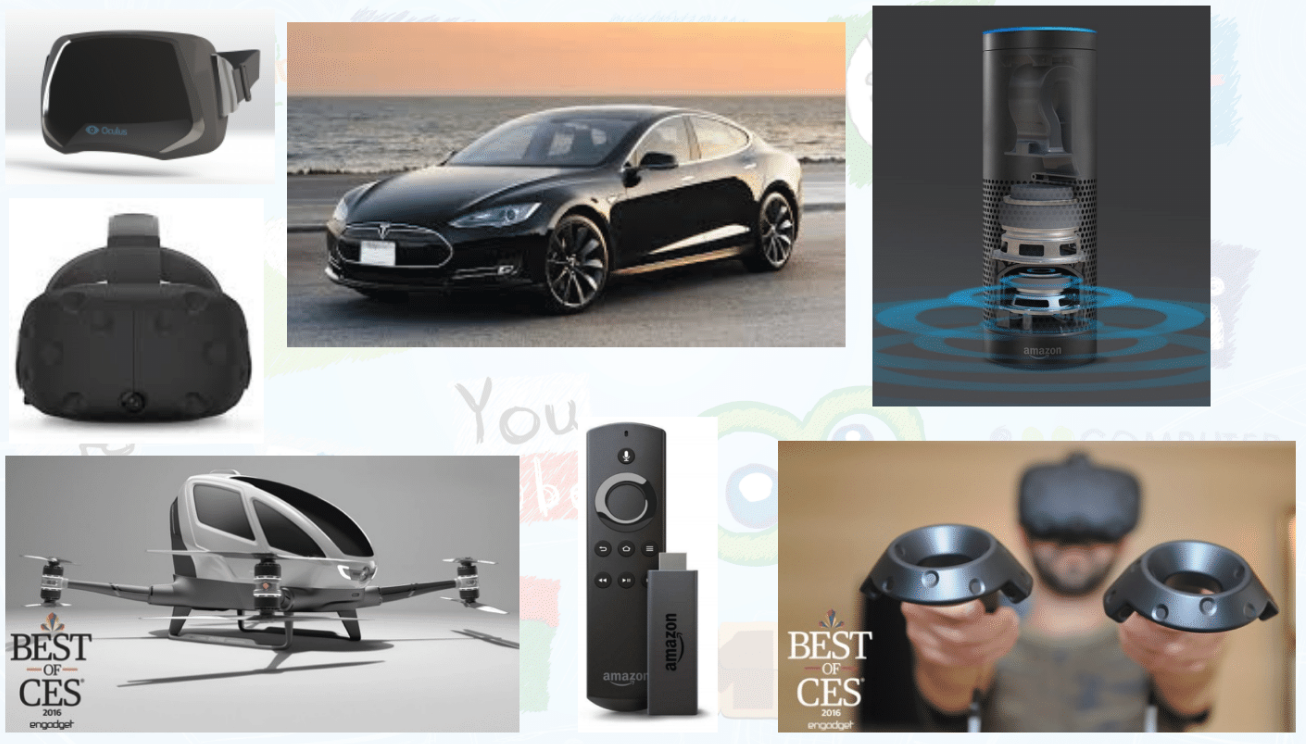 SMART Home Networking
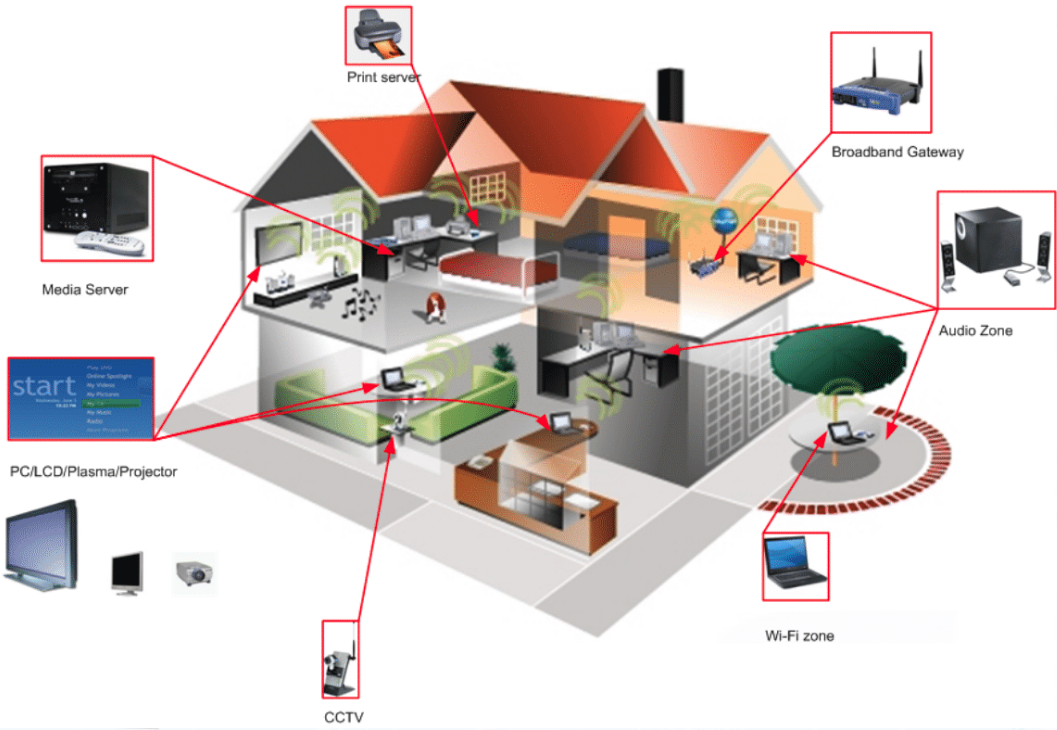 Entertainment
TV
Media Server
Security
Cameras
Gates
Environment
Air Conditioners
Air Purifiers
Fridge!
Smart Cities
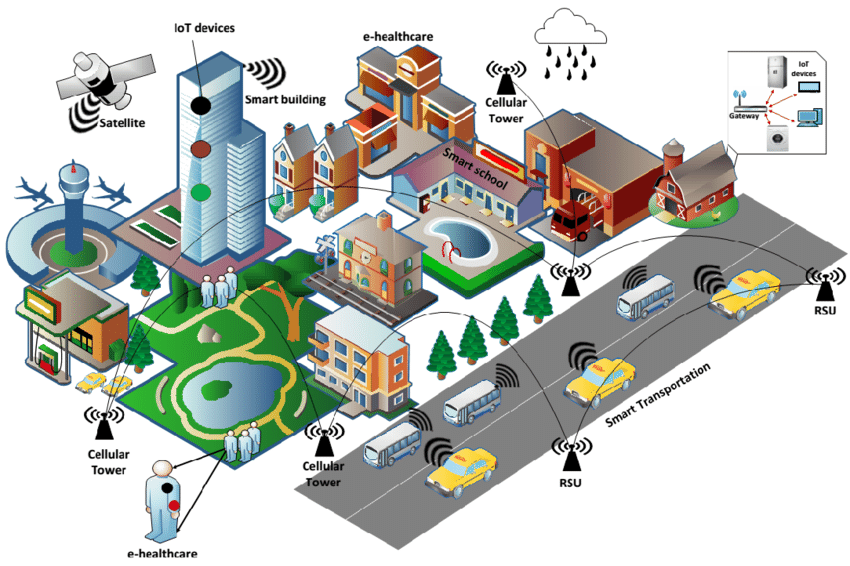 Transportation
Public Transit
Traffic Lights
Services
Schools
Hospitals
Fire / Police
Trash!
Medical IOT
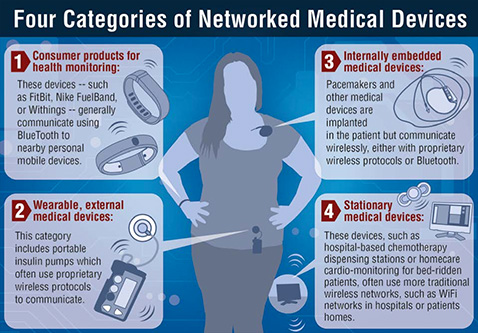 Personal Health / Fitness Monitors
GPS, Fitbit
External / Internal Wearables
Pacemakers, Insulin Pumps
Hospital Based 
Heart rate sensors, Chemo stations
Elderly Care
Home sensor networks
Military IOT
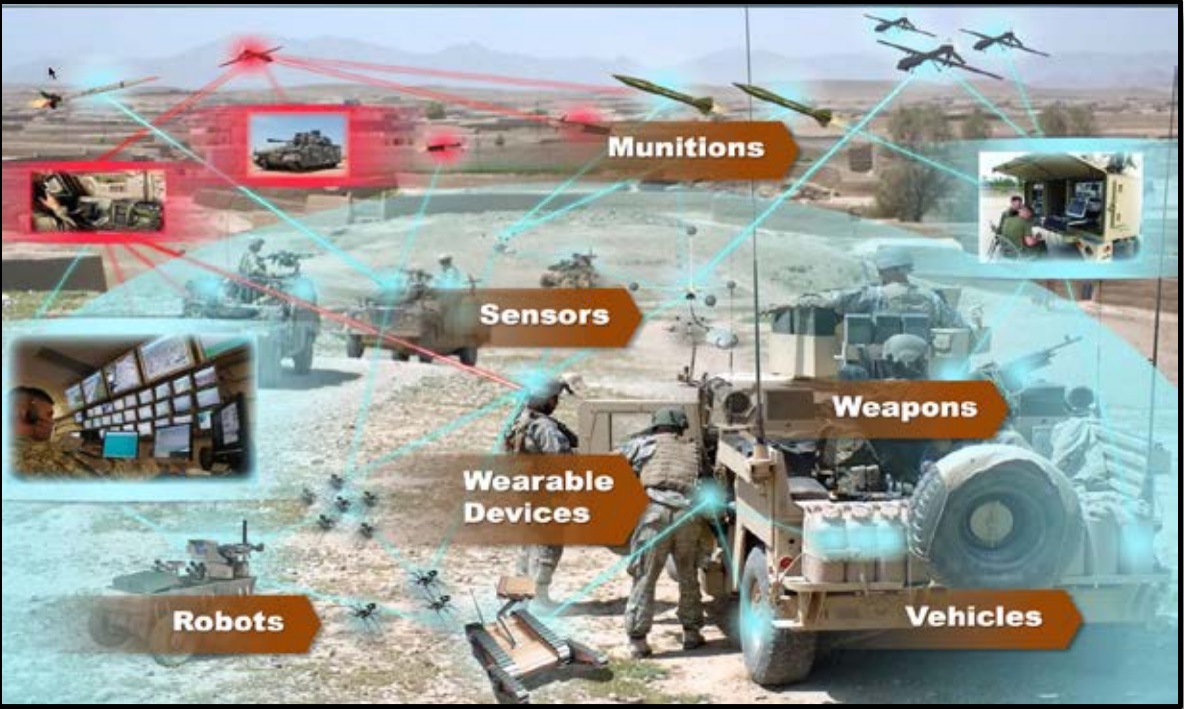 Drones
Sensors
Satelites
Robots
Some Challenges
Defining appropriate interactions
Implicit Input
Scalable & Distributed Output
Seamless Integration of Physical & Virtual World
Implicit Input
Typing on a keyboard is ‘explicit’.
With implicit input, our natural interactions with the physical environment are enough to provide inputs
Examples:
Walking into a space is enough announce one’s presence & identity
Handwriting recognition
Speech recognition
Gesture recognition
How?
Table top computing
Accelerometers
Tilt sensors
Infrared range finders
Scalable & Distributed Output
The Inch, The Foot & The Yard
Different resolutions
Different challenges
The challenge of moving stuff
Separating the display and the device
Distributing output everywhere
Non-visual output?
Distributing sounds
Not-distributing sounds
Smell, Touch, Taste?
Context Aware Computing
Sensing context from the environment to determine correct responses.
If I walk into a room and it senses my presence
“Where” 
“Who”
How about sensing other things?
When am I doing something?
What am I doing?
Why am I doing it?
Seamless Integration of Physical & Virtual World
Augmenting the World
Creating Virtual Worlds